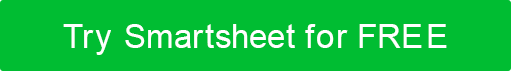 EFFORT IMPACT ANALYSIS TEMPLATE
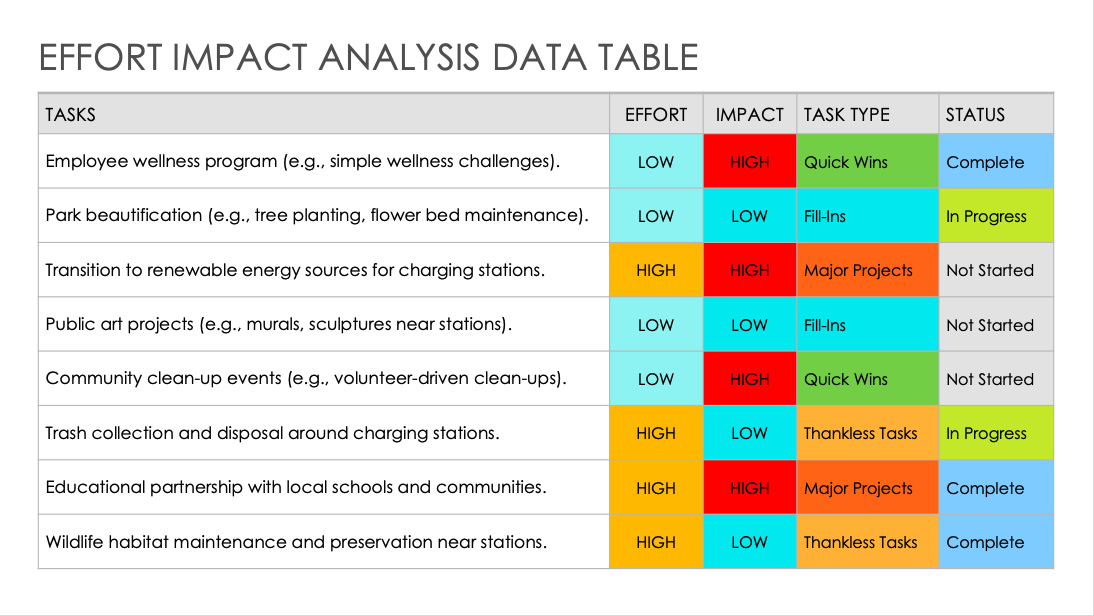 When to Use This Template: This effort impact analysis template with or without sample data is a go-to resource for operations managers and business analysts who need comprehensive project and process evaluations. It's especially useful for examining the impact on overall operations, making it a key tool for in-depth operational analysis. 

Notable Template Features: What sets this template apart is its focus on comparing the required effort and the resulting impact of various operational tasks. It breaks down complex processes into assessable components and enables users to efficiently prioritize tasks, streamline operational workflows, and enhance productivity. 

Explore these free Eisenhower Matrix templates, designed to enhance your time management and prioritize tasks in alignment with your strategic goals and productivity needs.
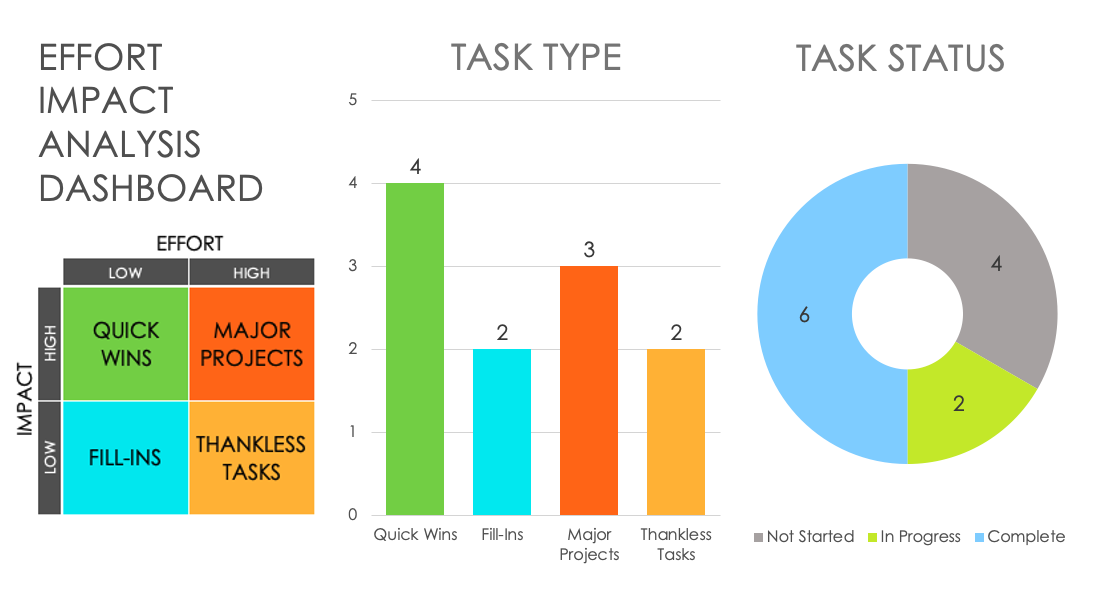 EFFORT IMPACT ANALYSIS DATA TABLE – EXAMPLE
TASK TYPE
EFFORT IMPACT ANALYSIS DASHBOARD
TASK STATUS
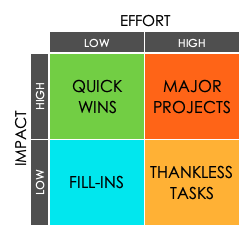 **Right-Click charts and select “Edit Data in Excel” to input your Task Type and Status tallies.